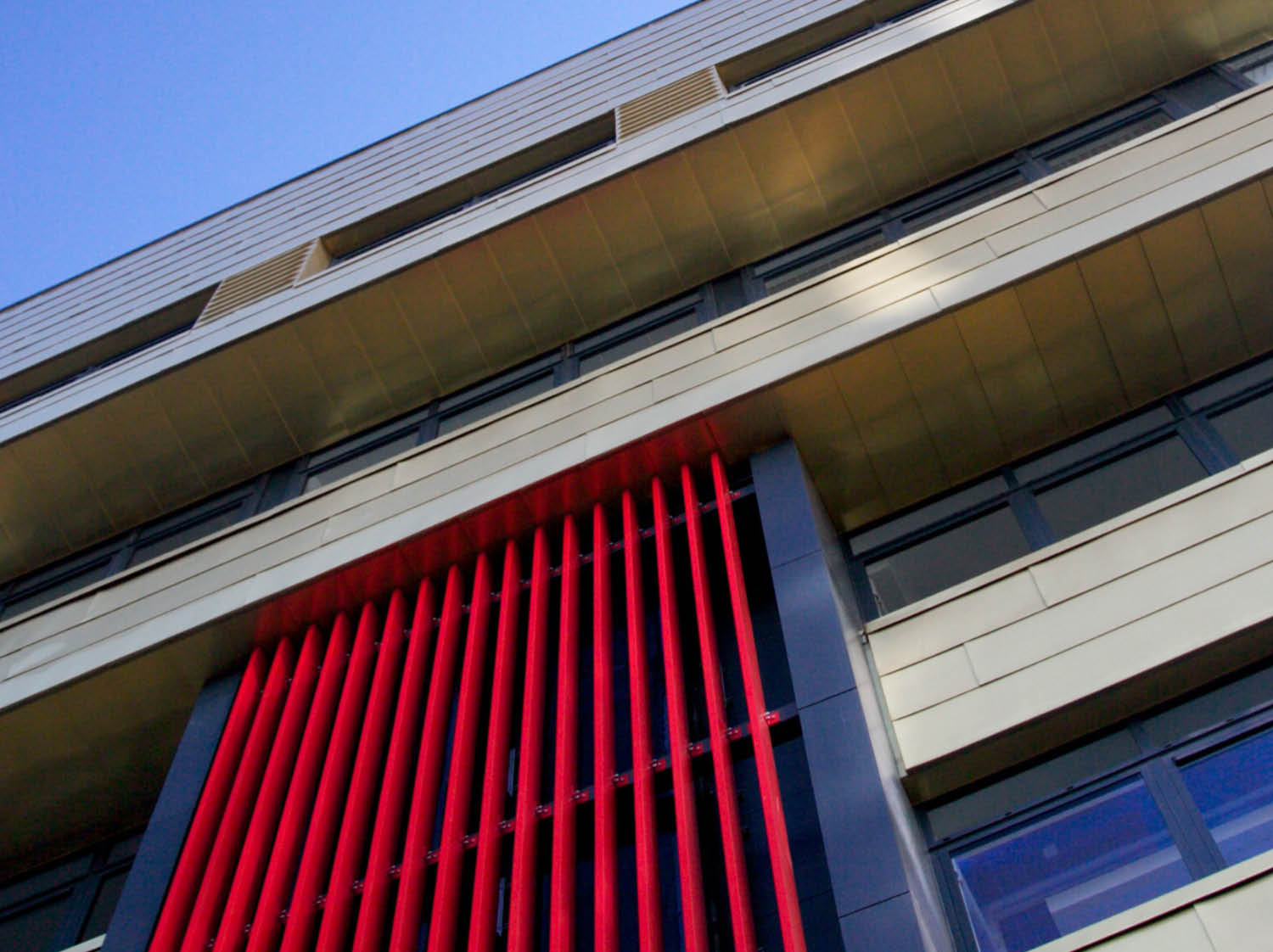 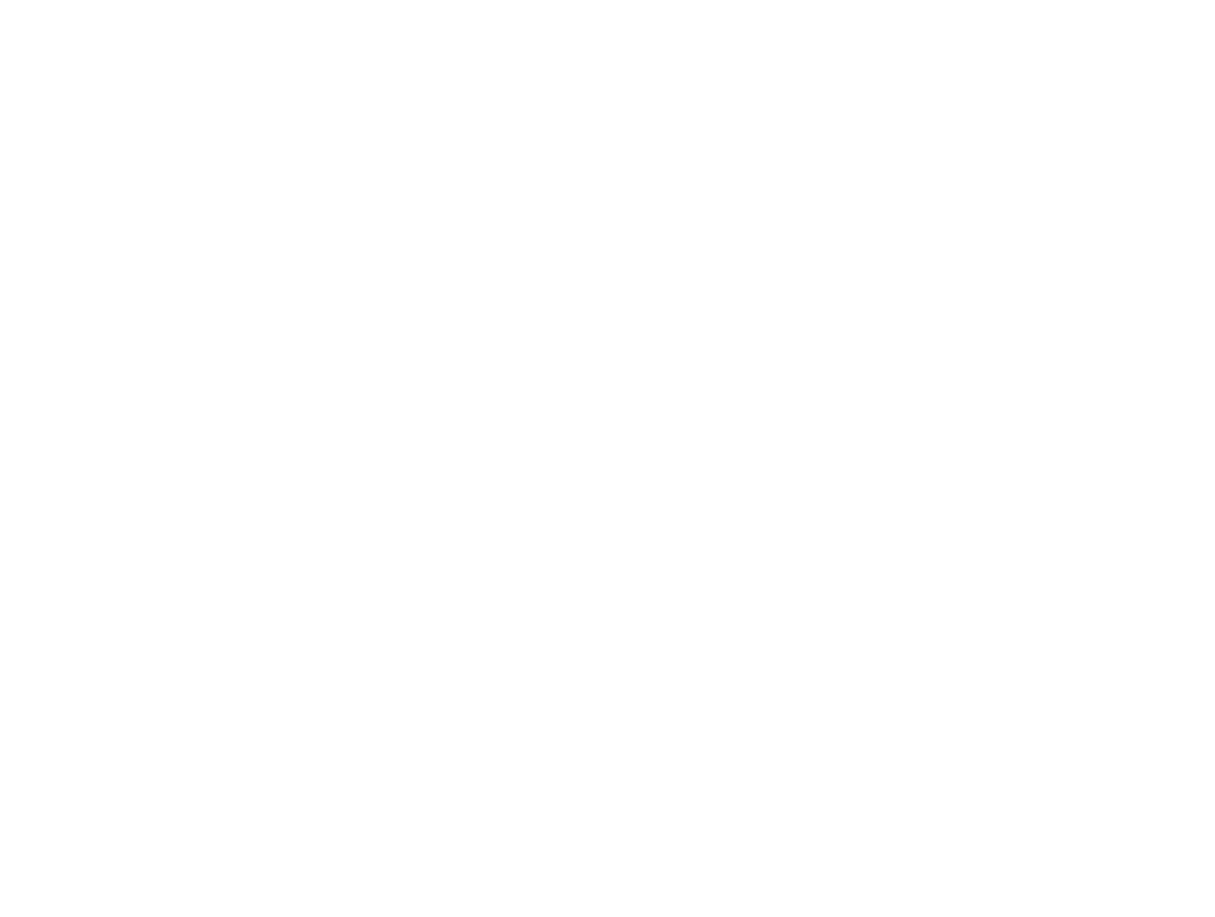 Client perspectives of Supported Employment beyond SMI


Dr Anne Marie Cullen
Scottish Centre for Employment Research
Strathclyde Business School
University of Strathclyde 

anne.m.cullen@strath.ac.uk


23/05/2024
X   THE PLACE OF USEFUL LEARNING
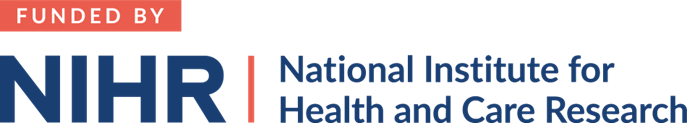 1
Project overview
National Institute for Health Research (NIHR) project

Funding from Apr 2022 – March 2024

The team: including experts by experience




There is growing use of Supported Employment (by which we mean IPS & SEQF) in diverse population groups to secure and maintain paid employment of clients 

My focus on client’s experiences of employment through Supported Employment interventions
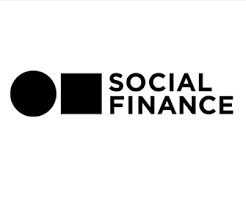 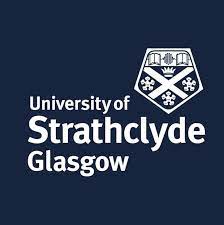 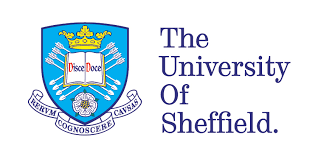 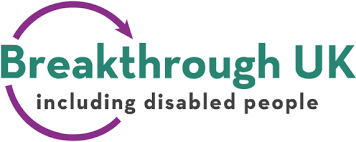 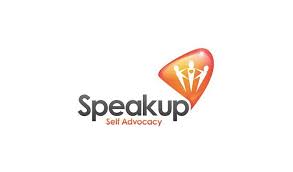 2
Data and methods: our valued informants, SE clients
Much research on the efficacy of SE focuses on the importance of services adhering to IPS or SEQF fidelity therefore there is a need to provide insight into client perspectives regarding ‘what works’ in these services, identifying what they consider the key components of support in facilitating transition to employment.

Understanding ‘what works’ with regard employment support for vulnerable unemployed individuals who face many challenges is of vital importance and increasingly relevant due to the rolling out and expansion of Supported Employment services across the UK.
3
Cont.
Draws on interviews with 25 clients from 16 different Supported Employment services (15 in England, 1 in Scotland), conducted using Zoom, and transcripts analysed using NVivo software. 

Majority of findings presented here are from the client perspective, however, practitioner views are expressed at points where they add to our understanding of the support experienced by clients (23 front line practitioner interviews were conducted).

Populations include:	

	those with low to moderate mental health and/or physical health conditions 
	those experiencing chronic pain
	individuals with Autism and/or learning disabilities
	those experiencing homelessness or housing issues
	those with substance misuse issues
4
Key findings: five interrelated, simultaneous elements leading to the experience of “someone in my corner”
SUBSTANTIVE
FRONTLINE DYNAMICS
EMOTIONAL
Substantive supportService users valued assistance with job searching tasks, cv writing and interview preparation.Nature of support valued for being consistent, frequent, flexible, and intense.In-work support beneficial and contributes to employment sustainability
6
Provide substantive support that is consistent, frequent, flexible and intense
It was so flexible, I could email, text, or call and he would just call me back when he was free, and it would usually be within 24 hours if not that day. (Client)
Every week we will talk for at least one hour. And when I asked him how many sessions I’ve got, because I was thinking like maybe I have six sessions with them or maximum 12 sessions, and then the guy said “No, it's like we're going to do this till you get a job, it's fine”. (Client)
I really liked that it was end-to-end support, so from like the initial... “I don’t know if I want to work”, kind of thing, all the way through, “what have you done before”, all the way to CVs, then looking at jobs, then interviews, then post-interview, then staying in the work. And if you wanted, coordinating with your employer, or the interviewer all the way up, you know… like it’s a really holistic experience. (Client)
7
Client-practitioner relationship is key
Evidence of respectful, supportive relationships between clients and practitioners.
Practitioner ‘actually’ listening, being non-judgmental and exhibiting care/compassion noted by clients.
Relationships of trust apparent.
Patience exhibited by practitioners valued and deemed necessary for many clients. Note that substance misuse recovery/ health/vulnerability is not linear and can impact progression to employment. 
Clients highly valued these relationships, praising the personal qualities, nature and interpersonal skills of practitioners. 
Clients report that improved self-confidence and self-belief is in part developed due to the quality of the relationship with practitioner.
Clients and practitioners note ‘partnership’ apparent
8
Client-practitioner relationship is key
…they’re  not a therapist, not a friend, not a doctor, but exist in a very....it’s a very nice place. Because you have a certain level of intimacy, but it’s boundaried and structured and personal. But you feel like you are on the end of a service as well. (Client)
What I really liked, working with him, was that it felt like a conversation, it felt like everything I’d say was immediately, very energetically and compassionately and effectively responded to… I really felt like we were equals, which was really important. I felt like he really, really cared about his work, but also me, and about making sure that I was in a job that satisfied me. But he also really helped me believe in myself. (Client)
There was a lot of trust, definitely. Which you definitely need in that sort of situation, like I said, you’re quite vulnerable at that stage. (Client)
She just seems interested and passionate about her job and helping people get into sustainable, quality employment, that they want to do, and that they’re going to be interested in, and basically so that they’re going to have more stable lives in the future.  (Client)
9
The importance of client/user agency and personalised support
User/client agency, choice and control, regarding support evident and valued.
Clients felt empowered to impact their own experiences.
Clients reported more positive employment outcomes due to being involved in decision making.
For practitioners empowering clients regarding decision making is vital.
Practitioners appreciate clients are on ‘different journeys’ towards employment.
10
The importance of client/user agency and personalised support
They were talking to me, trying to find exactly what I wanted to do… they kept these meetings going like every week… they were caring for me as a person. And basically, they told me from the beginning they didn't want you just to get any job, they wanted you to get something that’s based on my skills. (Client)
I think it can be very empowering for the clients to actually get a lot of control over what they do, that’s centred around their strengths and what they like doing. I think that also helps for engagement throughout the service. And also probably helps when it comes to actually getting jobs as well, sustaining them, because it's more than likely going to be something they've chosen, something that fits their needs. So it's going to be much easier to stay in a job where you’ve chosen it. (Practitioner)
You go to the Jobcentre and all they want to do is just pile you into any job… it doesn’t matter what you say, and what your  experience is, what you’ve done over the years. (Client)
Really worked to understand me, my drives, my fears, my passions, my dislikes and likes, my values. (Client)
11
Focus on potential: improving confidence, promoting ambition, and broadening horizons
Practitioners focus on individual client’s potential.
Support results in improved confidence levels  for clients.
Practitioners promote ambition.
Clients report broadening horizons and increasing aspirations regarding work due to support received.
12
Focus on potential: improving confidence, promoting ambition, and broadening horizons
It changed my perspective of what I was capable of and it really opened up doors for me that I hadn’t in any way known were there, let alone been knocking on. (Client)
It [the support] kind of just opened my horizons because when I was depressed, I was just seeing this tunnel vision, just able to focus like 5 minutes ahead of me. And with their help I was able to start planning forward, thinking of the future, thinking of, "OK, five months' time, maybe one years’ time, maybe two years’ time, maybe I can do this right now, maybe in two years I’m gonna be able to do something else, the next step”. (Client)
[the service] can just give people the confidence to say “I can do things, I can work, I am good”, it’s just so obvious but it’s not maybe spoken about enough. (Client)
13
The importance of wider wellbeing outcomes
Practitioners pay attention to clients’ wellbeing, mental health and recovery maintenance.
Practitioners suggest link between ‘good work’ and wellbeing. 
Clients value focus on wider wellbeing and its link to work.
Clients report wider wellbeing outcomes, such as increased positivity regarding life, increased sense of self-worth and maintenance of recovery journey, linked to their participation in the SE intervention.
14
The importance of wider wellbeing outcomes
‘What can you [service user] see yourself doing, what’s realistic for you, how does that factor into your appointments, your health, your wellbeing.’
 (Practitioner)
This [support] is about someone who really wants to get to know you, because I think they understand, and now I understand, that actually, when you’re in work that suits you, intellectually, emotionally, socially, creatively, in terms of your values, that you will stay in that work longer. (Client)
I don’t feel pessimistic, you know, I feel optimistic. (Client)
I’m more positive about things and I'm not really worrying about what could be, or what won’t be. (Client)
15
‘Someone in my corner’
Evidence of strong relationships between client and practitioner.
Considered key, by clients and practitioners, in contributing to successfully achieving meaningful employment.
Support is in stark contrast to experiences with other employment services.
16
‘Someone in my corner’
I was completely lost, I was confused, I was early in my recovery, and it was good for me to know that I have someone in my corner, to help me out with my fight, and that was the main, best positive way to get back on track. (Client)
I just really liked having someone in my corner who I felt would always make time for me, really listen to me, really validated me. (Client)
…there’s someone I can call at the end of the phone… it’s nice to have like someone I know I can trust; someone I know I can rely on and someone that will help me out with like near enough anything that I’ve ever rung them about.  He’s had my back for me and it’s a nice feeling. (Client)
It is just like meeting up with a friend who’s got you best interests at heart, if I’m honest. And it is a bit… it’s not naggy, but it certainly gives you a bit of a push if you need it. (Client)
It's working together to improve their lives; I think that's so different and it's brilliant. (Practitioner)
17
The stark contrast to experiences with other employment support experiences
There’s only so much support that can be provided by someone in ten minutes.(Client)
I was made to feel like a scumbag, really spoken down to…it just ruined me, I had to go to my doctors afterwards.  It’s nothing like the help I’ve received here…respected me and actually listened. (Client)
To hear from an advisor [in SE service], “we are not letting you go ‘til we know you are in the right position for yourself” is something so positive. It’s not “you have to take the first job which you come across”. It’s really important. (Client)
18
Summing upThe findings of this research suggest that gaining and maintaining work for individuals with a variety of health conditions and vulnerabilities can be improved by:
consistent, frequent, flexible, and intense
end-to end support including in-work support to help maintain employment
such as improved mental health or maintenance of recovery journey
noting the link between ‘good ‘or ‘quality’ work and wellbeing
SUBSTANTIVE
strong relationships are key
interpersonal skills of practitioners vital 
support characterised by, respect, compassion, patience, listening, trust, partnership, non-judgement, and care
FRONTLINE DYNAMICS
promoting ambition and broadening horizons of clients
goal of attaining and maintaining quality employment that is valued by them and is meaningful to them
EMOTIONAL
utilise a person-centred approach 
agency, choice, control, empowerment and personalised support 
acknowledging that each client has unique set of support needs and employment goals
Summing upThe findings of this research suggest that gaining and maintaining work for individuals with a variety of health conditions and vulnerabilities can be improved by:
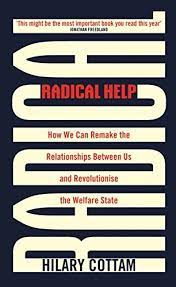 consistent, frequent, flexible, and intense
end-to end support including in-work support to help maintain employment
such as improved mental health or maintenance of recovery journey
noting the link between ‘good ‘or ‘quality’ work and wellbeing
SUBSTANTIVE
strong relationships are key
interpersonal skills of practitioners vital 
support characterised by, respect, compassion, patience, listening, trust, partnership, non-judgement, and care
FRONTLINE DYNAMICS
promoting ambition and broadening horizons of clients
goal of attaining and maintaining quality employment that is valued by them and is meaningful to them
EMOTIONAL
utilise a person-centred approach 
agency, choice, control, empowerment and personalised support 
acknowledging that each client has unique set of support needs and employment goals
NIHR acknowledgement and disclaimer
This study/project is funded by the NIHR Policy Research Programme (PRP) (grant number NIHR202996). The views expressed are those of the author(s) and not necessarily those of the NIHR or the Department of Health and Social Care
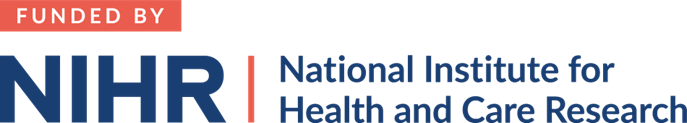 21
Up next…
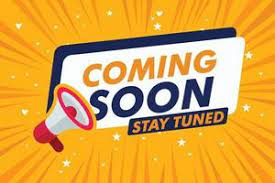 Supported Employment beyond SMI: insights from RAND Europe
Joanna Hofman, RAND Europe
Mon 10th June 2024, 12-1

Eventbrite sign-up:
https://www.eventbrite.co.uk/e/supported-employment-beyond-smi-insights-from-rand-europe-tickets-847203607797
Webinar slides and recordings are available on the Resources page of the project website:
www.ipsbeyondsmi.org/resources

Find out about upcoming events via LinkedIn:
#adamwhitworth
#ipsbeyondsmi
22